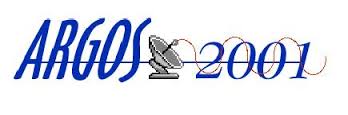 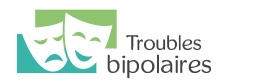 Education thérapeutique et troubles bipolaires   un outil de prévention?
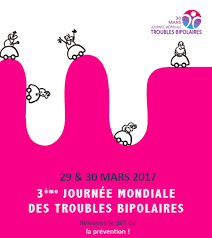 Dr Diane  LEVY CHAVAGNAT
Psychiatre
Poitiers CH Laborit
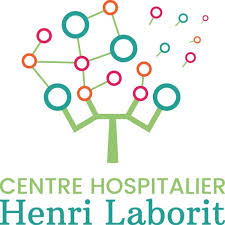 Mendes France 30/03/2017
1
3 èmes Journées mondiales des troubles bipolaires 29/30 mars 2017
Mendes France 30/03/2017
2
Rappel sur troubles bipolaires
Définition: un trouble de l’humeur se caractérisant par des variations anormales de l’humeur :alternance de périodes d’excitation (manie ou hypomanie) et de dépression plus ou moins sévère entrecoupées de période de stabilité;
BP 1: 1% dans le monde 
BP1+II: 3 à 5% 
Mortalité 2 à 3 fois plus haute que population générale 
Risque suicidaire important 
Diagnostic tardif (8 à 10 ans évolution )
Conséquence sur vie affective ,familiale, socio professionnelle..
Mendes France 30/03/2017
3
Mendes France 30/03/2017
4
Des hauts et des bas
Mendes France 30/03/2017
5
Education thérapeutique du patientDéfinition
OMS(1998) :  « aider les patient à maintenir ou acquérir des compétences dont ils ont besoin pour gérer au mieux leur vie avec une maladie chronique » 
L’ETP fait donc partie intégrante et de manière permanente de la prise en charge du patient
Ainsi le patient au sein de sa famille ou son entourage aspire à A MIEUX VIVRE AVEC SA MALADIE
Mendes France 30/03/2017
6
AVANT …
Le bon patient était, dans ce contexte, celui qui accepte les soins, qui finit par se soumettre aux prescriptions du médecin et qui accepte les recommandations « ok, je suis malade, vous savez de quoi je souffre, je fais ce que vous dites... »     
Il apparaît que cela n'est pas suffisant !!
Mendes France 30/03/2017
7
AUJOURD’HUI
1) Ne plus considérer le patient comme objet de soins, mais comme sujet de sa santé et acteur de sa maladie 
   2) Passer d’un modèle de prescription à un modèle d’éducation, 
    3) Ne plus être centré sur le soin curatif, mais sur la promotion de la santé.et la prévention secondaire 
   4)Passer à la médecine personnalisée
Mendes France 30/03/2017
8
COMMENT ?
C’est la démarche éducative qui est la bonne méthode  de manière à permettre des modifications durables d’attitudes et de comportement
La personne a toujours  des compétences et demandera à les développer pour améliorer sa qualité de vie autour des axes suivants :
Mendes France 30/03/2017
9
Autour de 3 axes
Mendes France 30/03/2017
10
Mise en œuvre d’un programme ETP
La démarche doit être parfaitement personnalisée
Elle passe par un moment clé celui du DIAGNOSTIC EDUCATIF
Mendes France 30/03/2017
11
Diagnostic éducatif initie le parcours éducatif et se termine par la définition des priorités d’apprentissage
Mendes France 30/03/2017
12
Comment faire ce diagnostic?
On doit définir très CONCRETEMENT /personne BP
Mendes France 30/03/2017
13
Donc on arrive au programme personnalisé d’éducation
Il faut prendre du temps en séance individuelle pour:
Mendes France 30/03/2017
14
Qui peut faire de l’ETP?Particularités de la psychiatrie
Il est indispensable que les soignants « éducateurs » et aussi les représentants des usagers et des proches si possible aient les compétences pédagogiques acquises lors de formation adaptées (42 heures minimum requises par Organisme agréé) et aussi bien sur relationnelles (écoute active)
Mendes France 30/03/2017
15
Au cours de leurs cheminements les soignants constatent que la méconnaissance qu’ont les patients de leur maladie ne tient pas seulement au manque d’infos mais aussi au DENI de celle-ci et ceci souvent en lien avec des croyances erronées ou une absence de diagnostic clair donné par les médecin ou une peur des maladies dites « chroniques »   ;
Mendes France 30/03/2017
16
A Poitiers
Le  Programme  ETP Bipolaire  porté par le CHL qui existe agréé par l’ARS en 2013 ,coordonné par un médecin psychiatre et nécessitant des équipes infirmières formées et des partenaires pour les différents ateliers ;
Il a passé avec succès en 2017 son évaluation  quadriennale 
Une équipe et des intervenants bénévoles :
Mendes France 30/03/2017
17
Une équipe et des intervenants bénévoles
Pharmacien
Psychiatres 
Diététicienne 
Psychomotricien relaxation
Gérant de tutelle 
Médecin du travail
Directeur organisme d’insertion 
Animateur éducation physique adaptée
Association ARGOS 2001
Mendes France 30/03/2017
18
Depuis 4 ans :
Nouvel Atelier sur la personne âgée bipolaire 
Et sur la femme enceinte
Mendes France 30/03/2017
19
Un groupe de 2h  par mois pendant 6 mois ,voire moins selon les ateliers choisis par le patient 
Groupe de 12 personnes maxi ,ouvert
Importance du contrat individuel signé des 2 parties et charte de confidentialité 
Info au médecin traitant 
Dossier éducatif fait partie du dossier
Évaluation indispensable après chaque atelier collective et individuelle pur faire progresser les ateliers  selon les demandes 
Evaluation annuelle globale et quadriennale obligatoire
Mendes France 30/03/2017
20
Les différents ateliers proposés
Atelier 1: comprendre et vivre avec  sa maladie 
-6 séances de 2h :
Atelier 2 :connaissance de mon traitement 
-2 séances :
Mendes France 30/03/2017
21
Atelier 3: la connaissance de mon corps et de ses besoins 
-4 séances
Bientôt 6 séances en 2018
Mendes France 30/03/2017
22
Atelier 4 :emploi, habitat, ressources soutien ,mes droits :à qui m’adresser ?
4 séances   :
Mendes France 30/03/2017
23
Atelier 5: proches et patients comment vivre avec ma maladie ?
Mendes France 30/03/2017
24
La prévention précoce la détection de la maladie
Lutter contre le diagnostic tardif 8/10 ans 
Mais le troubles bipolaire prends de nombreuses formes et il y a des comorbidités 
Améliorer la formation des médecins
Mendes France 30/03/2017
25
Définition de la Prévention
 Première définition dans la Loi du 4 mars 
2002 relative aux droits des malades et à la 
qualité du système de santé (Article L1417-1)
 « La politique de prévention a pour but 
d'améliorer l'état de santé de la population
en évitant l'apparition, le développement ou 
l'aggravation des maladies ou accidents et 
en favorisant les comportements individuels
et collectifs pouvant contribuer à réduire le 
risque de maladie et d'accident »
Mendes France 30/03/2017
26
 Ensemble des mesures qui visent à réduire 
le nombre et la gravité des maladies ou des 
accidents 
 Mesures traditionnelles
    Actes médicaux individuels
    Génie sanitaire (portée collective)
    Mesures légales
    Mesures socio-économiques
 Mesures plus récentes
     Éducation pour la santé
     Psychologie
     Sociologie
Mendes France 30/03/2017
27
Classification de la Prévention OMS
 Primaire 
      Population saine
      Réduire l’incidence maladie
 Secondaire
      Population malade asymtomatique
      Réduire la prévalence : détecter et traiter  précocement (dépistage)
 Tertiaire
      Population malade symtomatique BP
      Réduire progression et complications
Mendes France 30/03/2017
28
EXEMPLE
Prévention I
Action anti-tabac dans une école
Prévention II 
Action anti-tabac auprès de fumeurs
 Prévention III 
Education thérapeutique du patient atteint de maladie chronique  comme BP
Mendes France 30/03/2017
29
Nouvelle classification de la prévention (Gordon, San Marco)
Prévention universelle
 Pour tous, quel que soit son état de santé
 Éducation pour la santé - Promotion de la santé
 Ex : grandes règles d’hygiène alimentaire (PNNS)
 Prévention sélective
 Pour les sujets exposés
 Prévention des maladies
 Ex: vaccinations (enfants, voyageurs), port de la ceinture 
de sécurité (automobilistes)
 Prévention ciblée
Pour les malades
 Apprendre à gérer le traitement pour éviter la survenue de complications
 Éducation thérapeutique
Mendes France 30/03/2017
30
 Cette classification est non plus basée sur le moment de l’intervention mais sur la population à laquelle elle s’applique (cible)
 Elle supprime la dichotomie entre soin 
et prévention
 Elle est fondée sur l’appropriation de sa 
santé par la population cible
Mendes France 30/03/2017
31
CONCLUSION
Le TBP par son aspect chronique représente un maladie où la nécessité de l’ETP est évidente 
La difficulté étant la fluctuation de l’adhésion du patient selon son humeur 
L’ETP devrait être offerte au plus grand nombre de patients à tous les stades de la maladie
Elle s intègrera aux soins et s’appuie sur les associations d’usagers et en lien avec l’ info donnée au médecin traitant 
De nombreuses études internationales ont prouvé son efficacité sur les préventions des rechutes et la qualité de vie 
Elle doit par son évaluation être en adaptation perpétuelle au service des personnes  bipolaires
Mendes France 30/03/2017
32